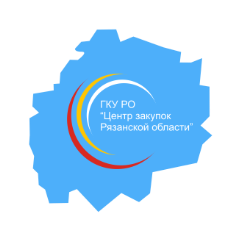 ГКУ РО «Центр закупок Рязанской области»
ОТЧЕТ
по реализации проекта «Оптимизация процесса регистрации заявок на закупку в ГКУ РО «Центр закупок Рязанской области».

Срок реализации с 20.04.2022 до 30.08.2022





Руководитель рабочей группы
заместитель директора 
О.В. Сазонова
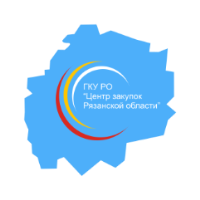 ГКУ РО «Центр закупок Рязанской области»
Рабочая группа
Руководство проекта
(непосредственно отвечающие 
за результат проекта,
принимающие основные решения)
Команда проекта
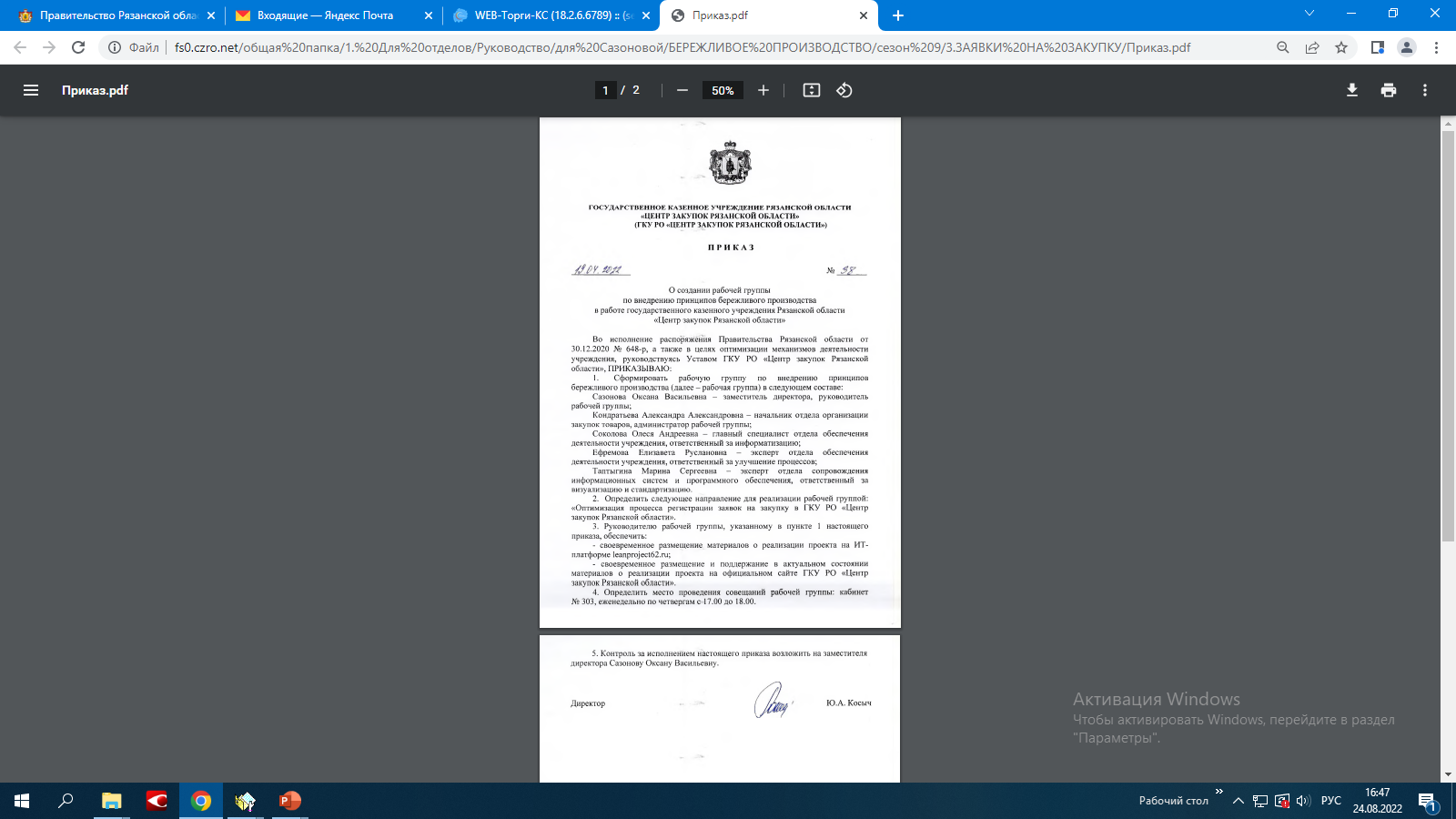 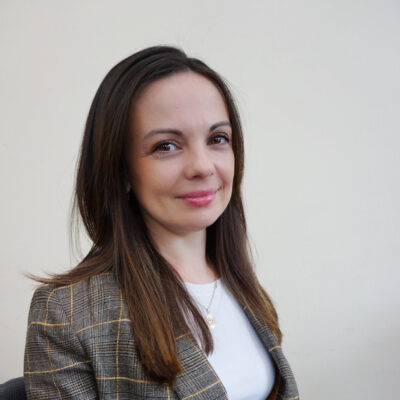 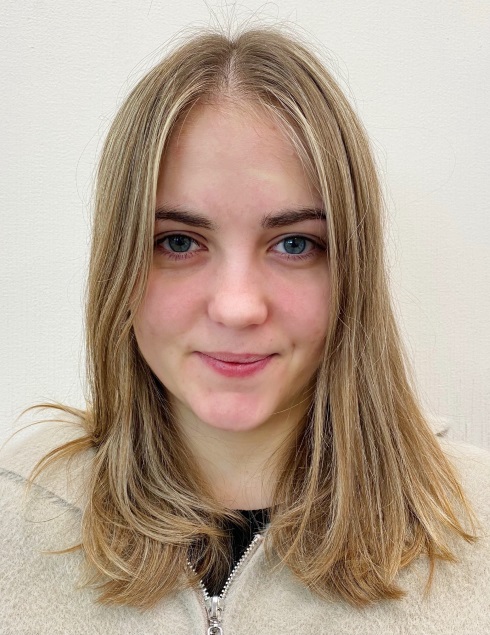 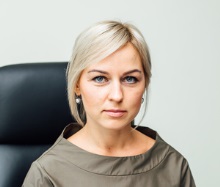 Кондратьева А.А
начальник отдела организации закупок товаров
Таптыгина М.С. 
эксперт отдела сопровождения ИС                 и  ПО
Косыч  Ю.А.
Директор ГКУ РО «Центр закупок Рязанской области»
Руководитель проекта
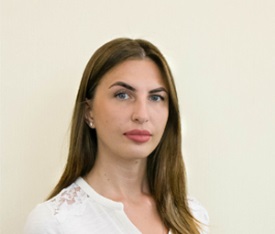 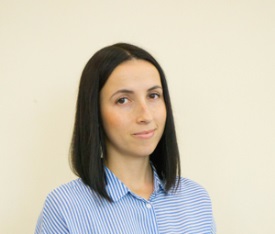 Соколова О.А.
Главный специалист отдела обеспечения деятельности учреждения
Сазонова О.В.
Заместитель директора
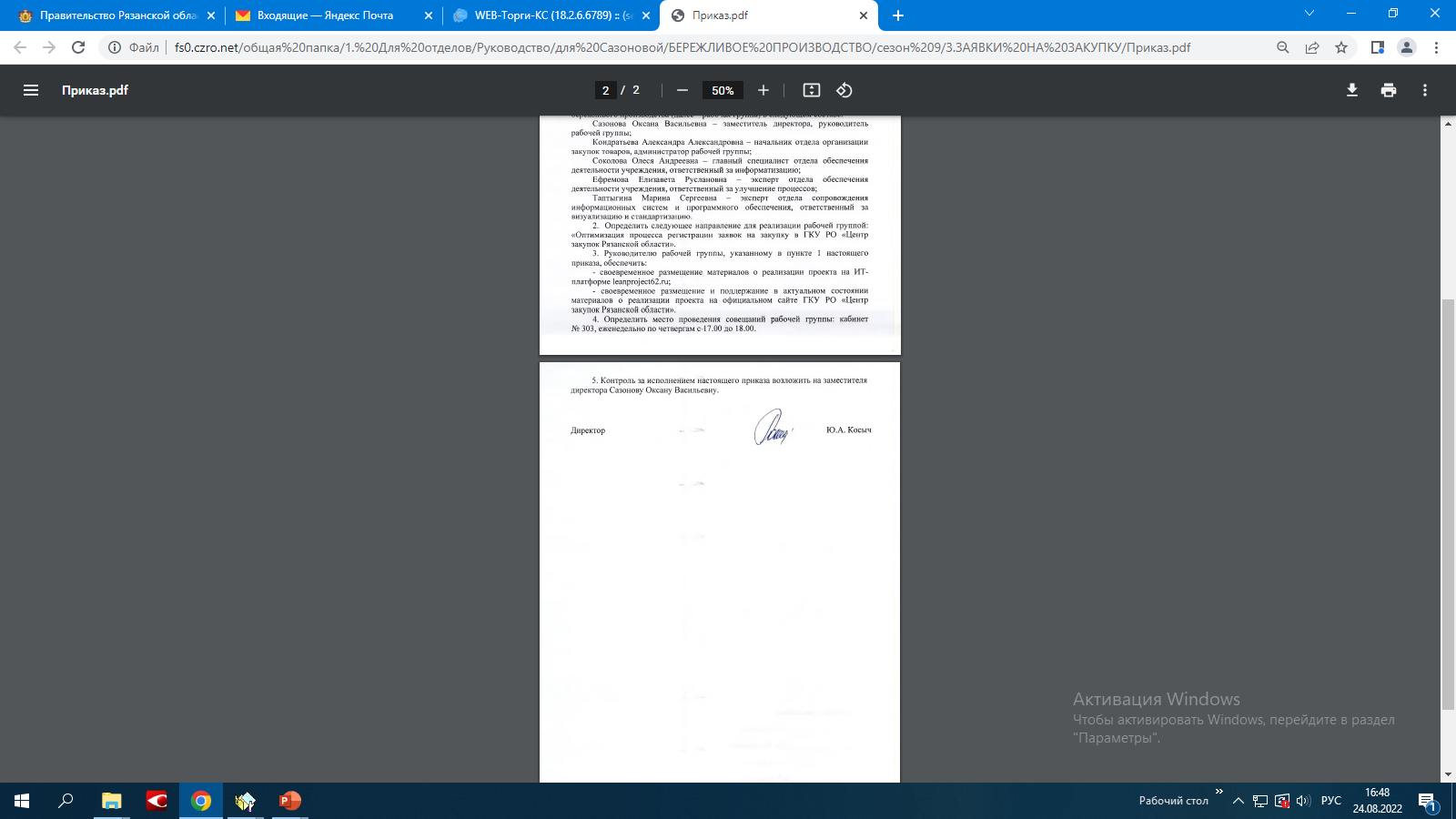 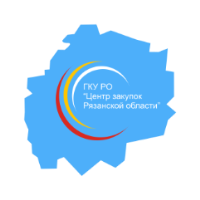 ГКУ РО «Центр закупок Рязанской области»
Карта потока создания ценности
Текущая
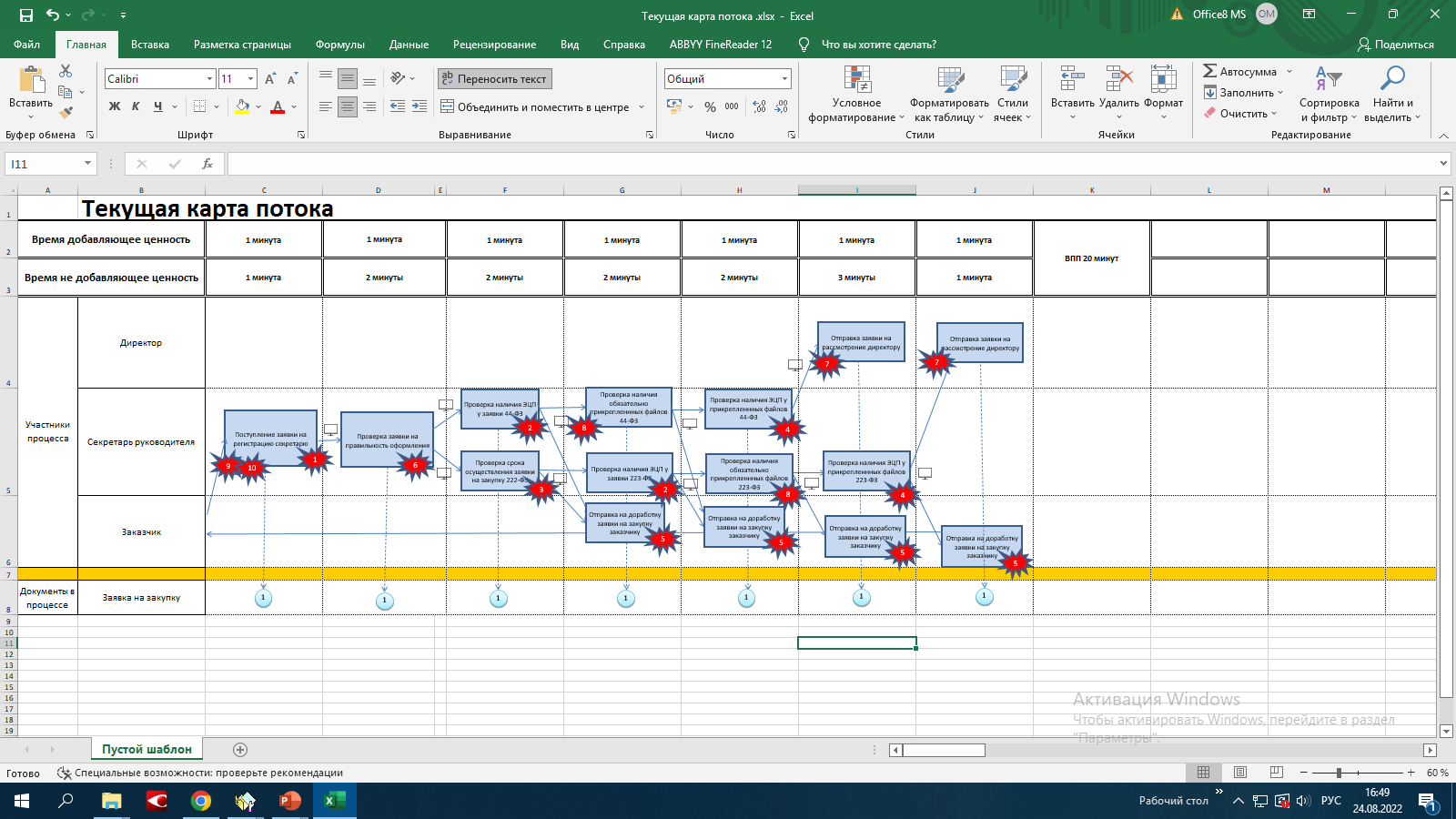 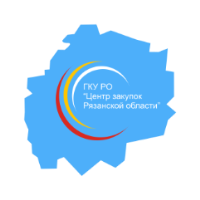 ГКУ РО «Центр закупок Рязанской области»
Карта потока создания ценности
Целевая
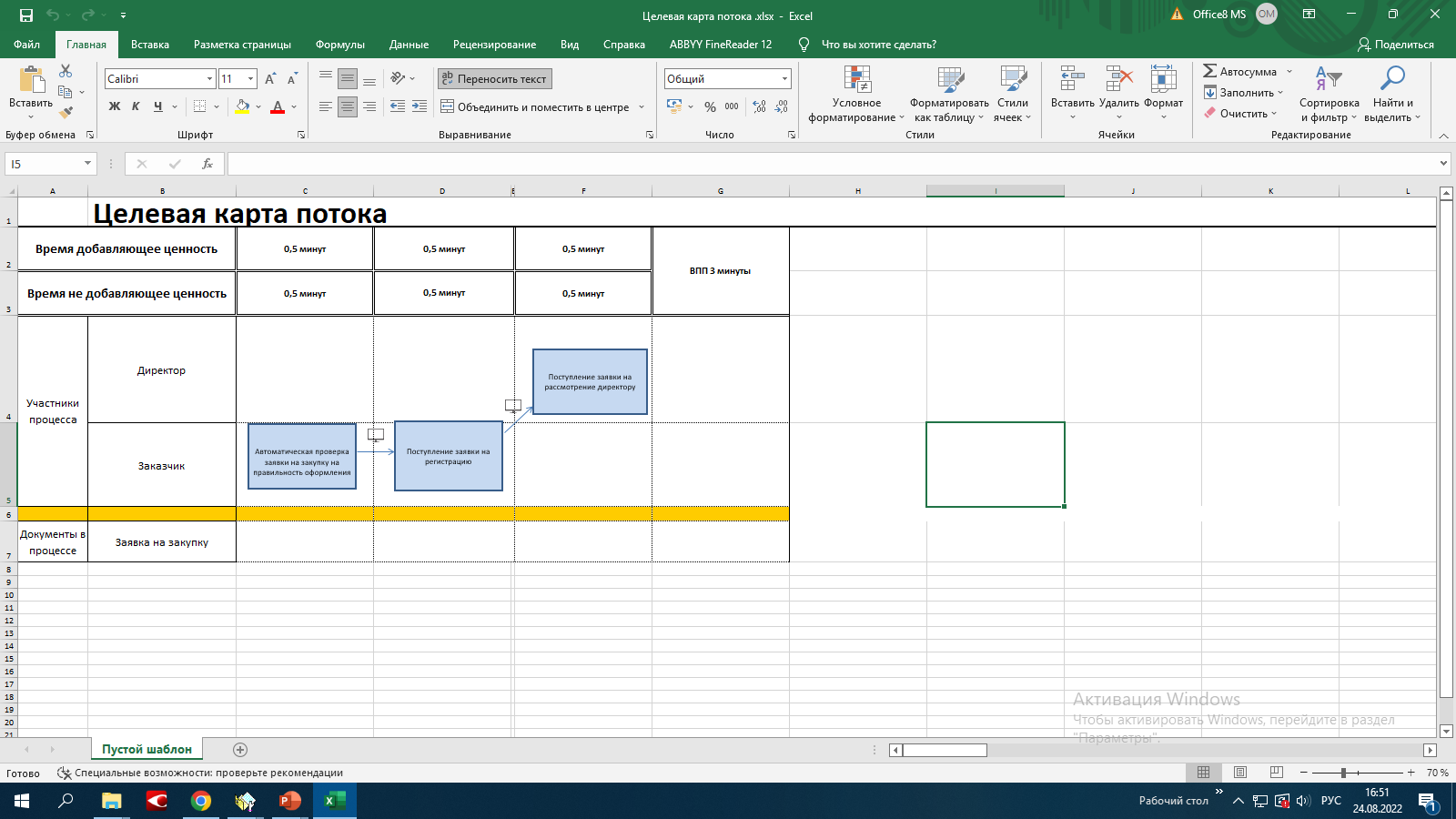 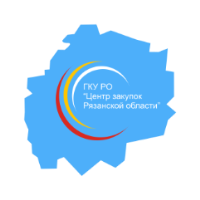 ГКУ РО «Центр закупок Рязанской области»
Диаграмма Спаггети
Текущая
Целевая
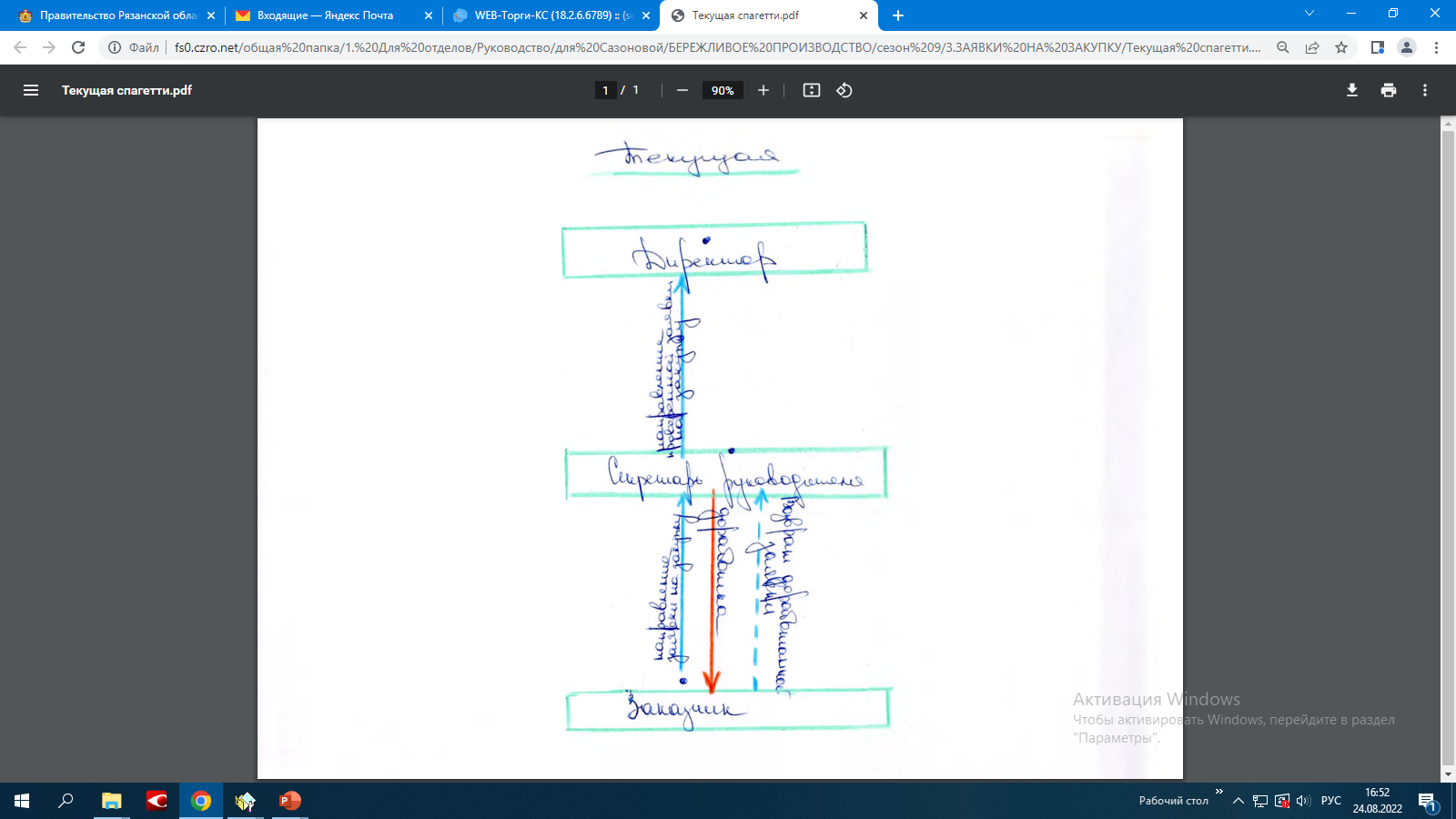 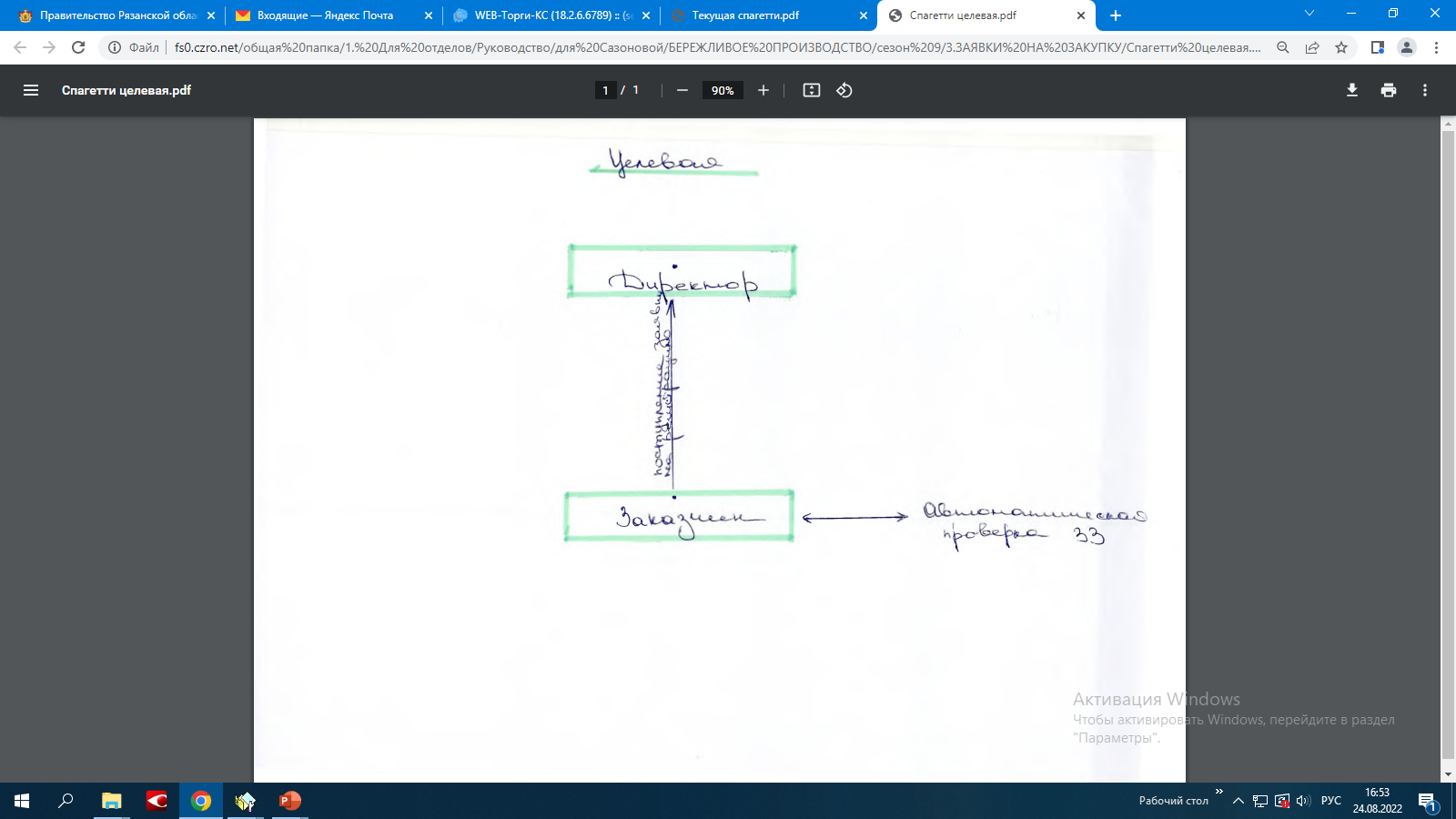 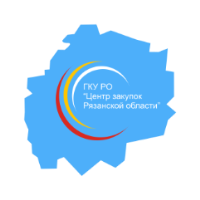 ГКУ РО «Центр закупок Рязанской области»
ТОП 5 проблем
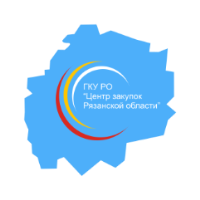 ГКУ РО «Центр закупок Рязанской области»
Карточка проекта
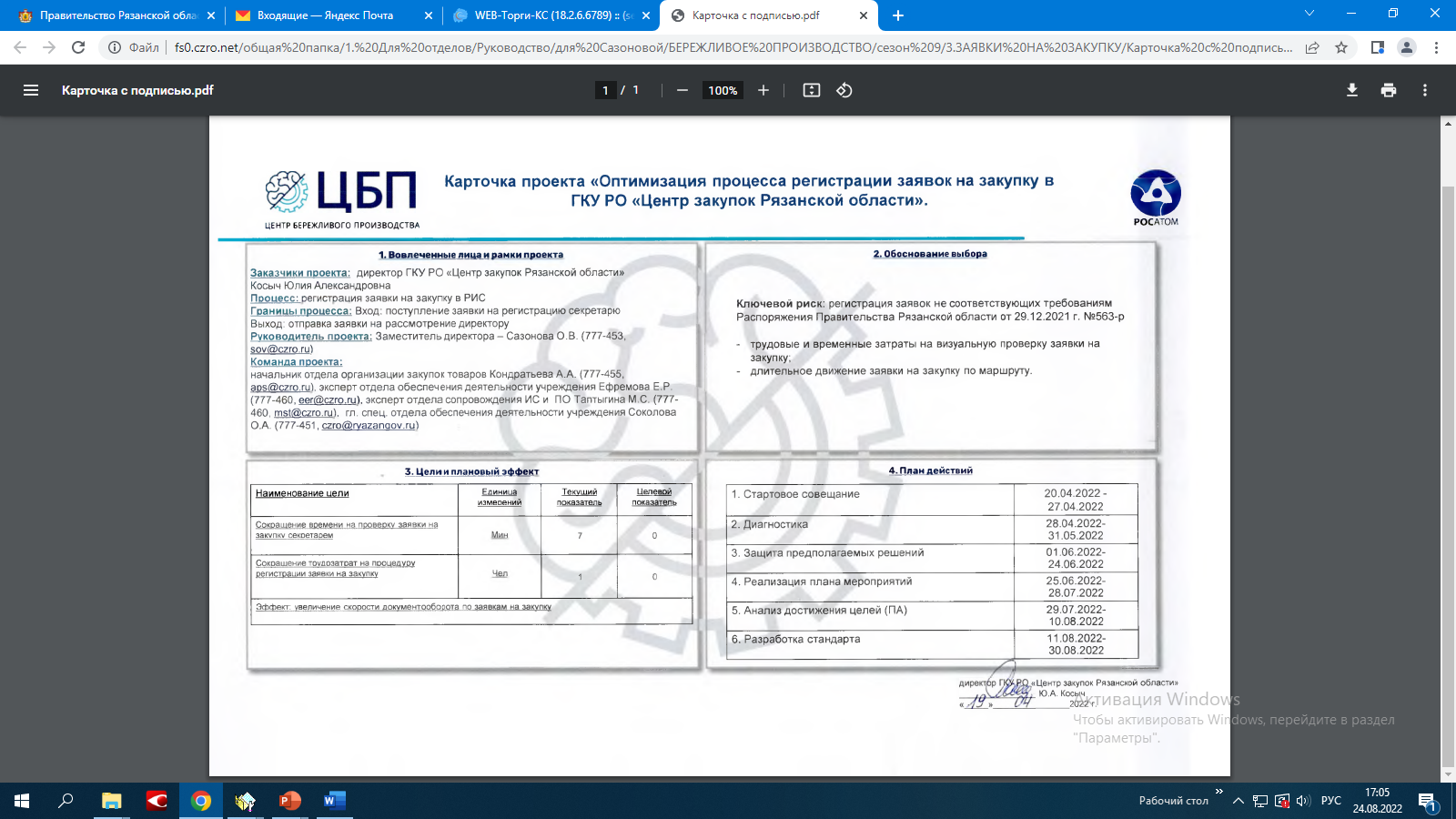 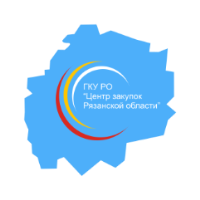 ГКУ РО «Центр закупок Рязанской области»
Итоги работы ДО/ ПОСЛЕ
1
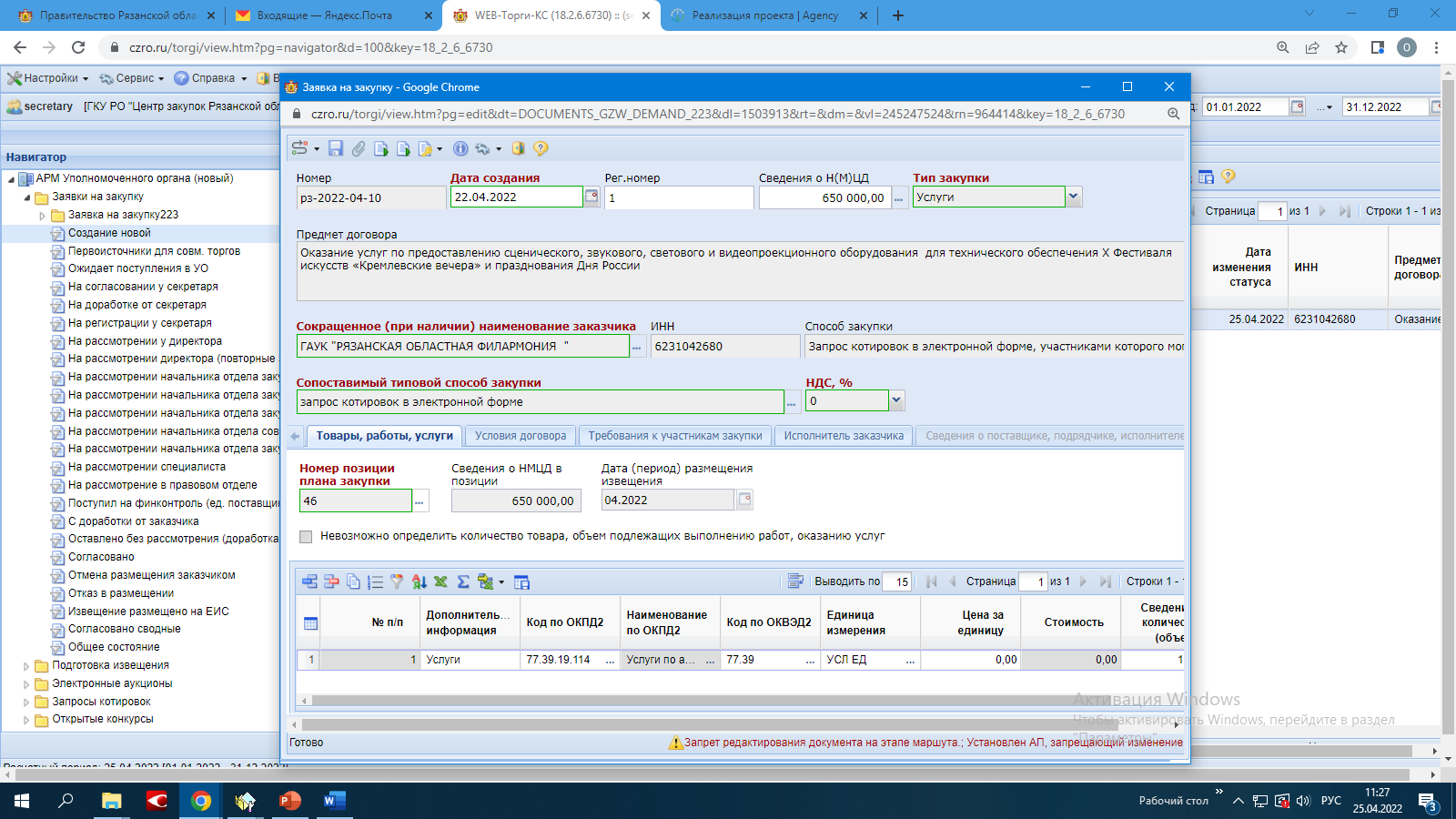 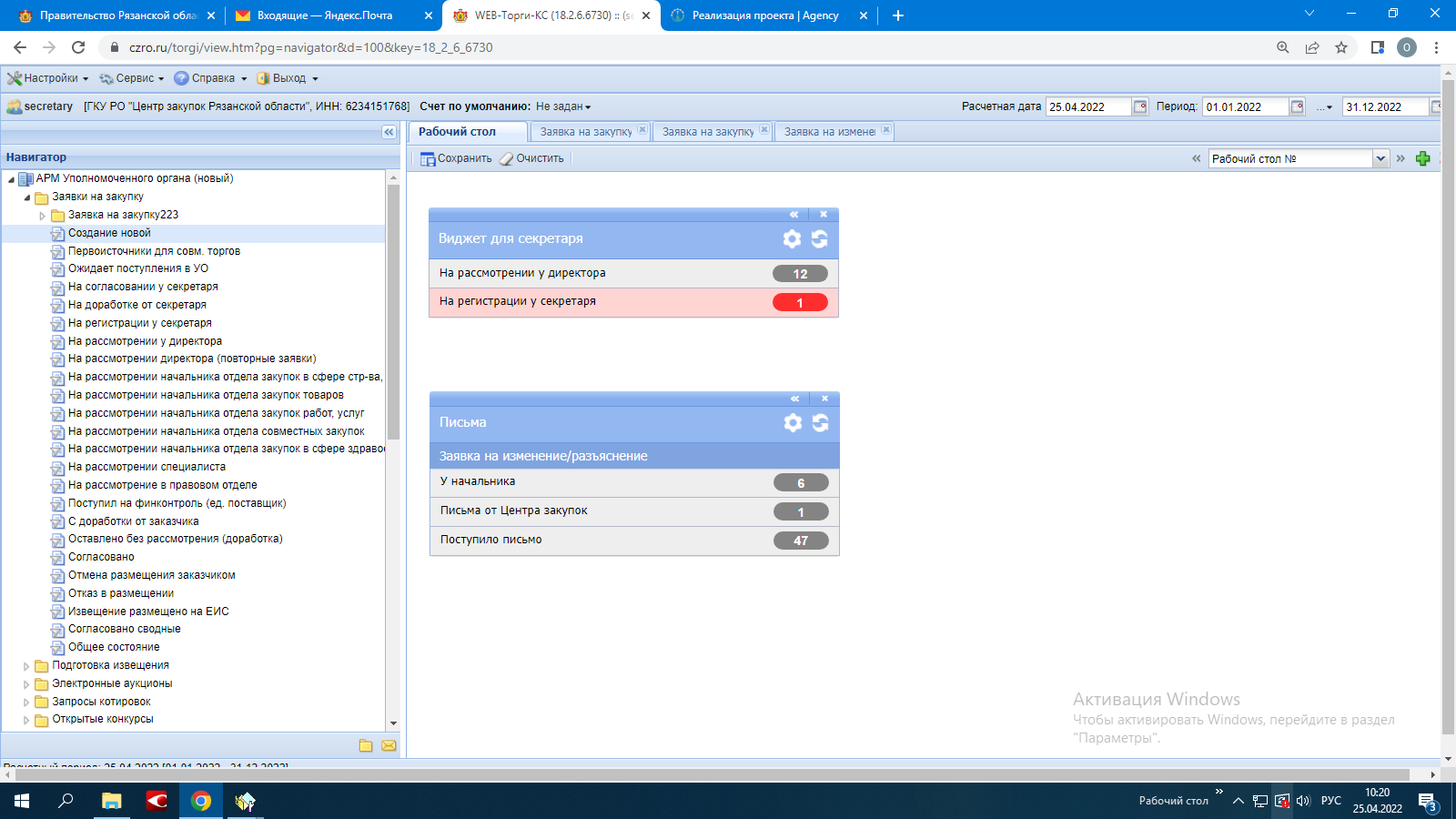 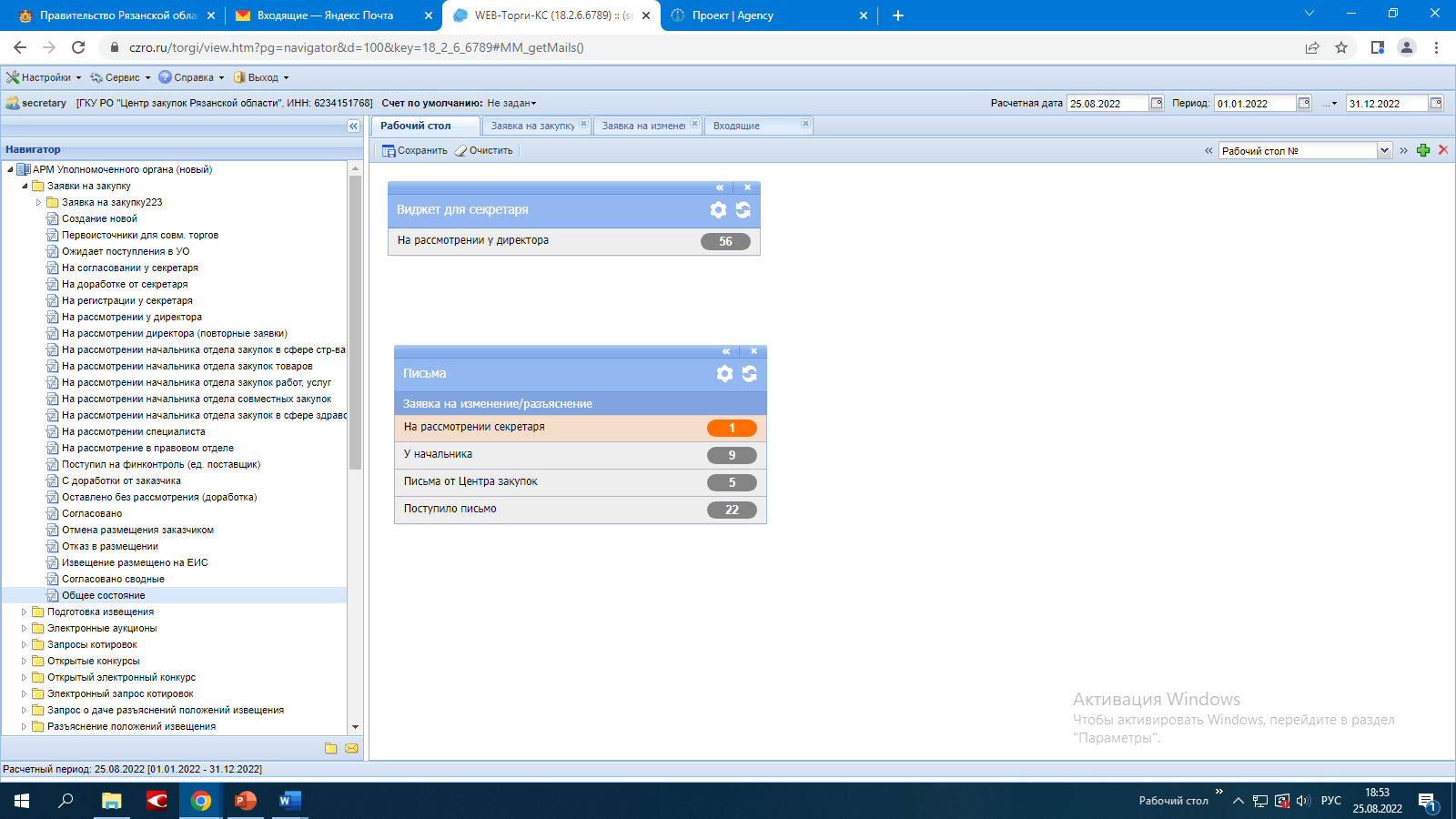 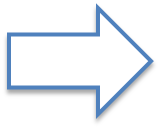 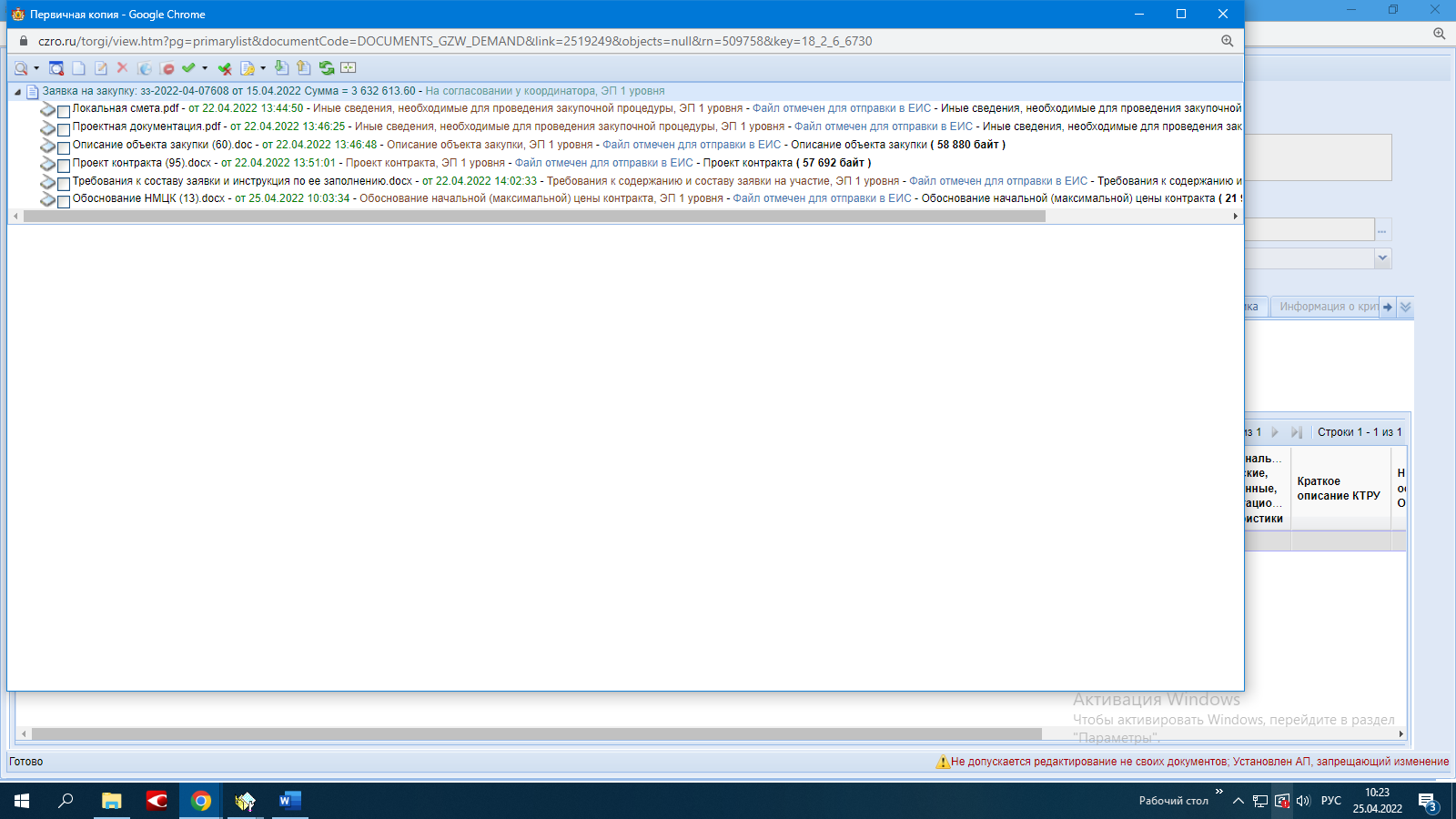 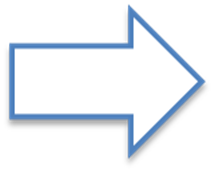 2
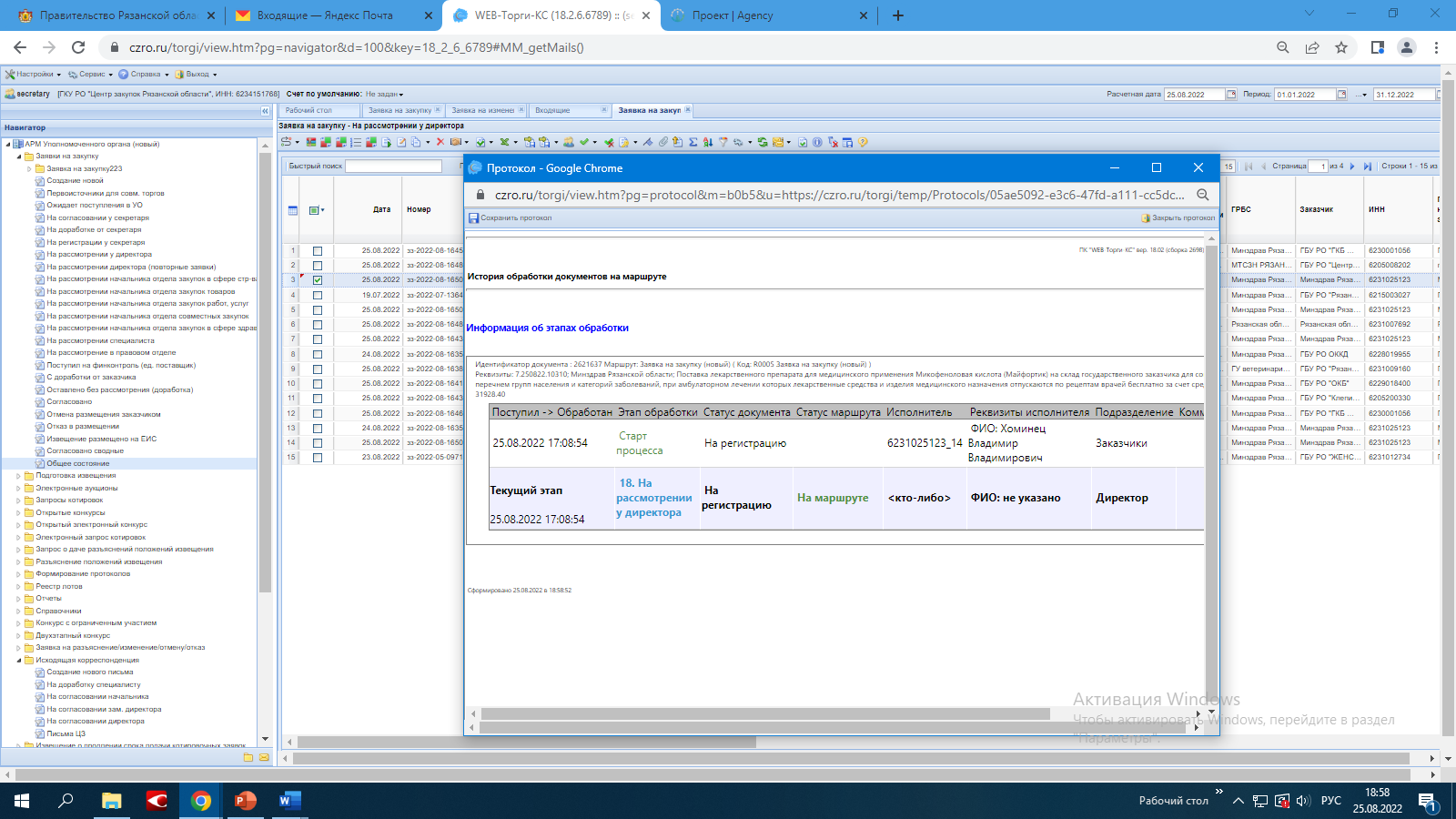 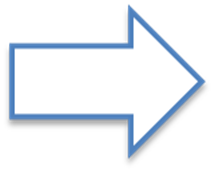 3
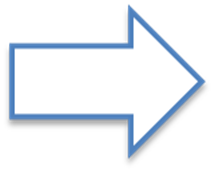 4,5,6
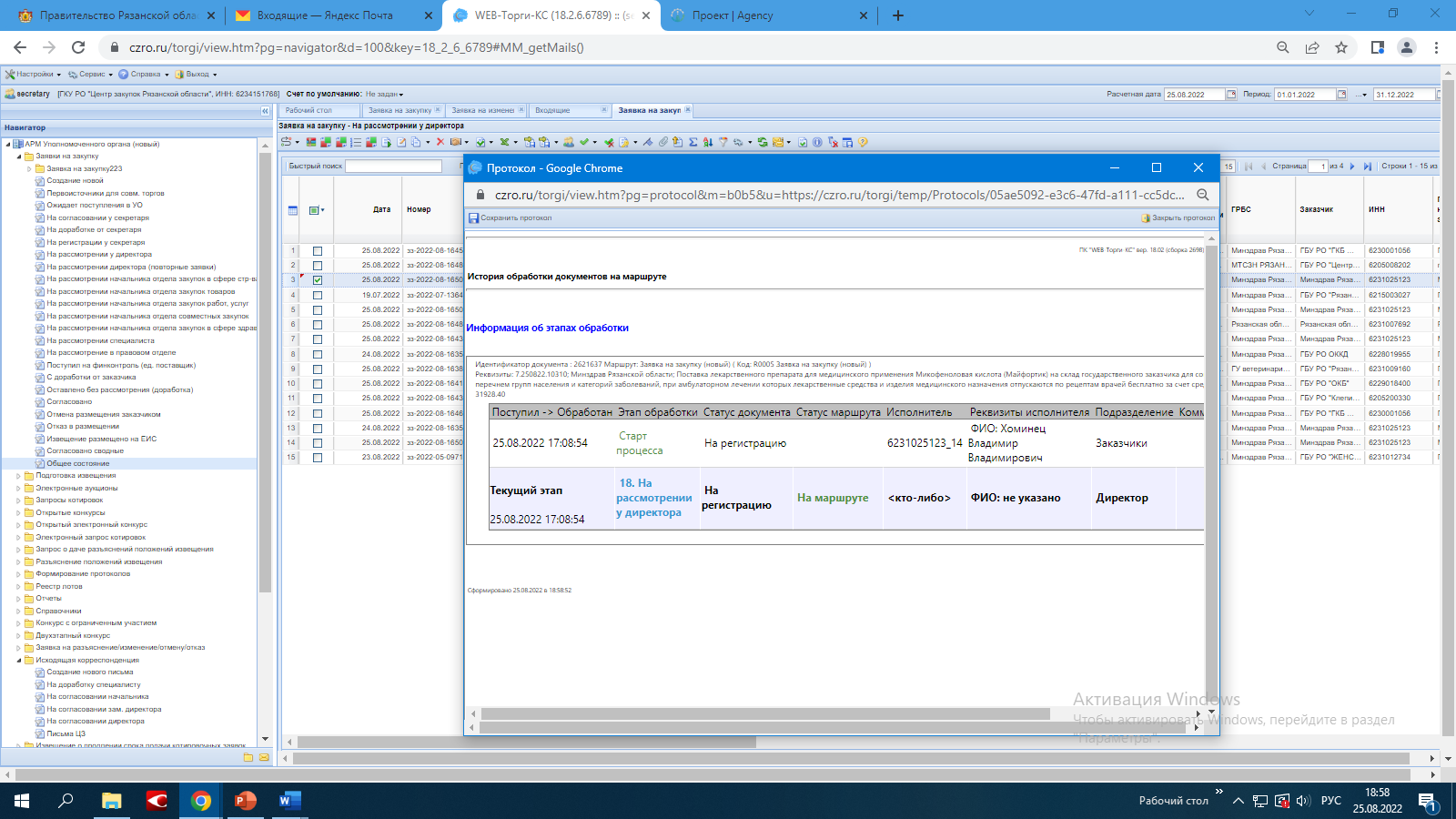 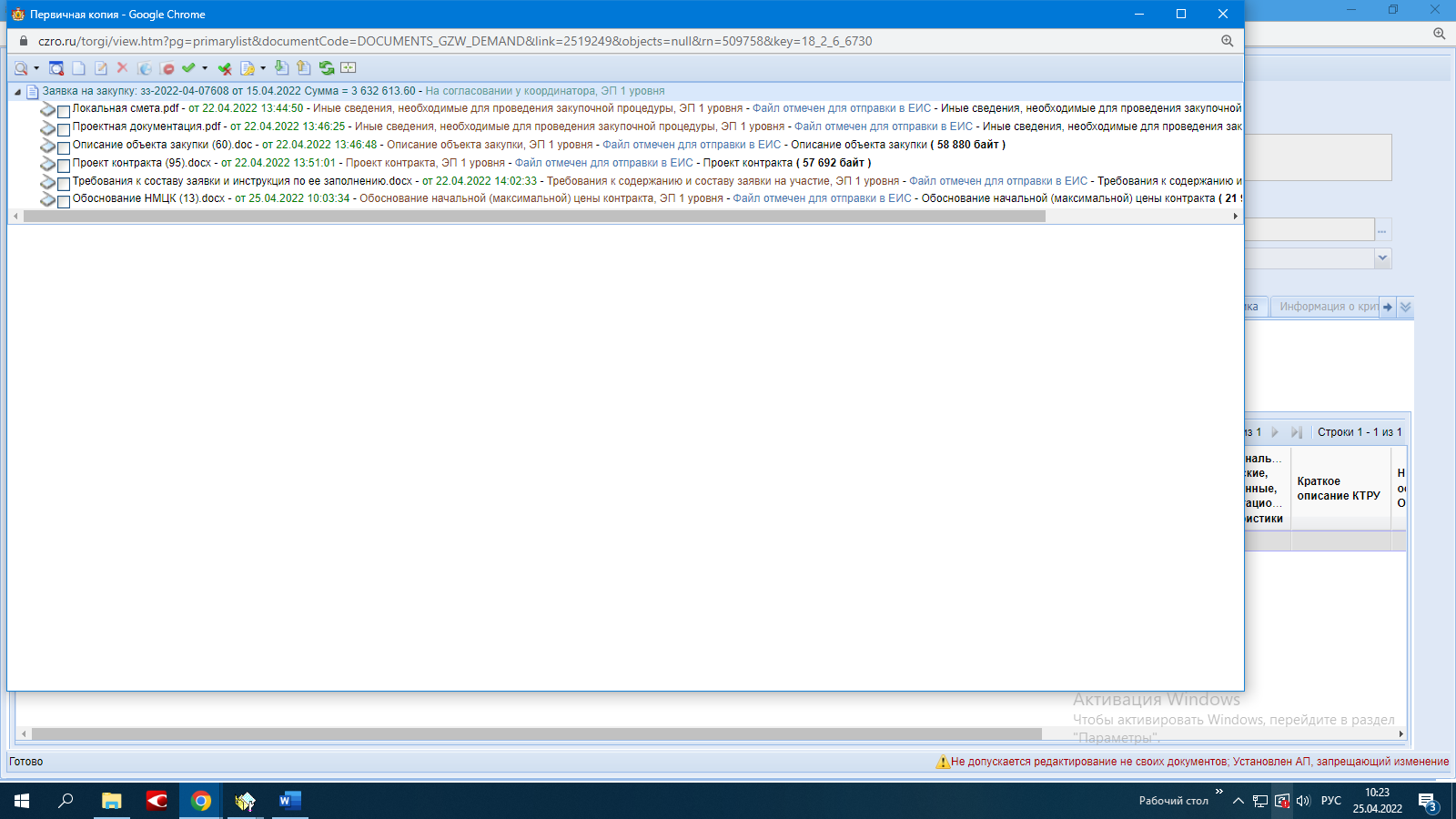 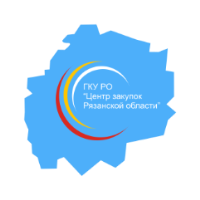 ГКУ РО «Центр закупок Рязанской области»
Итоги работы ДО/ ПОСЛЕ
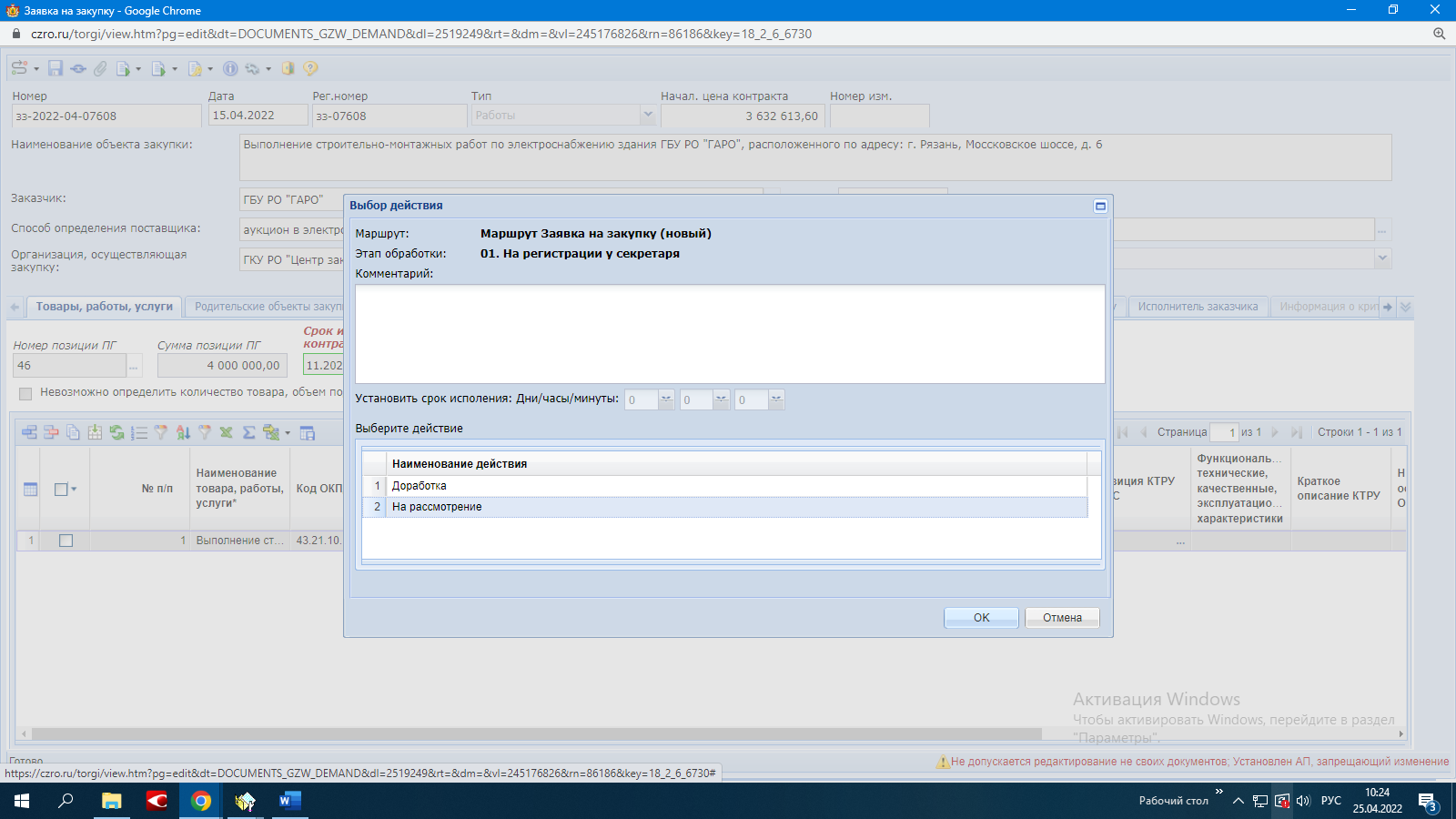 7,8,9,10
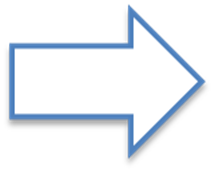 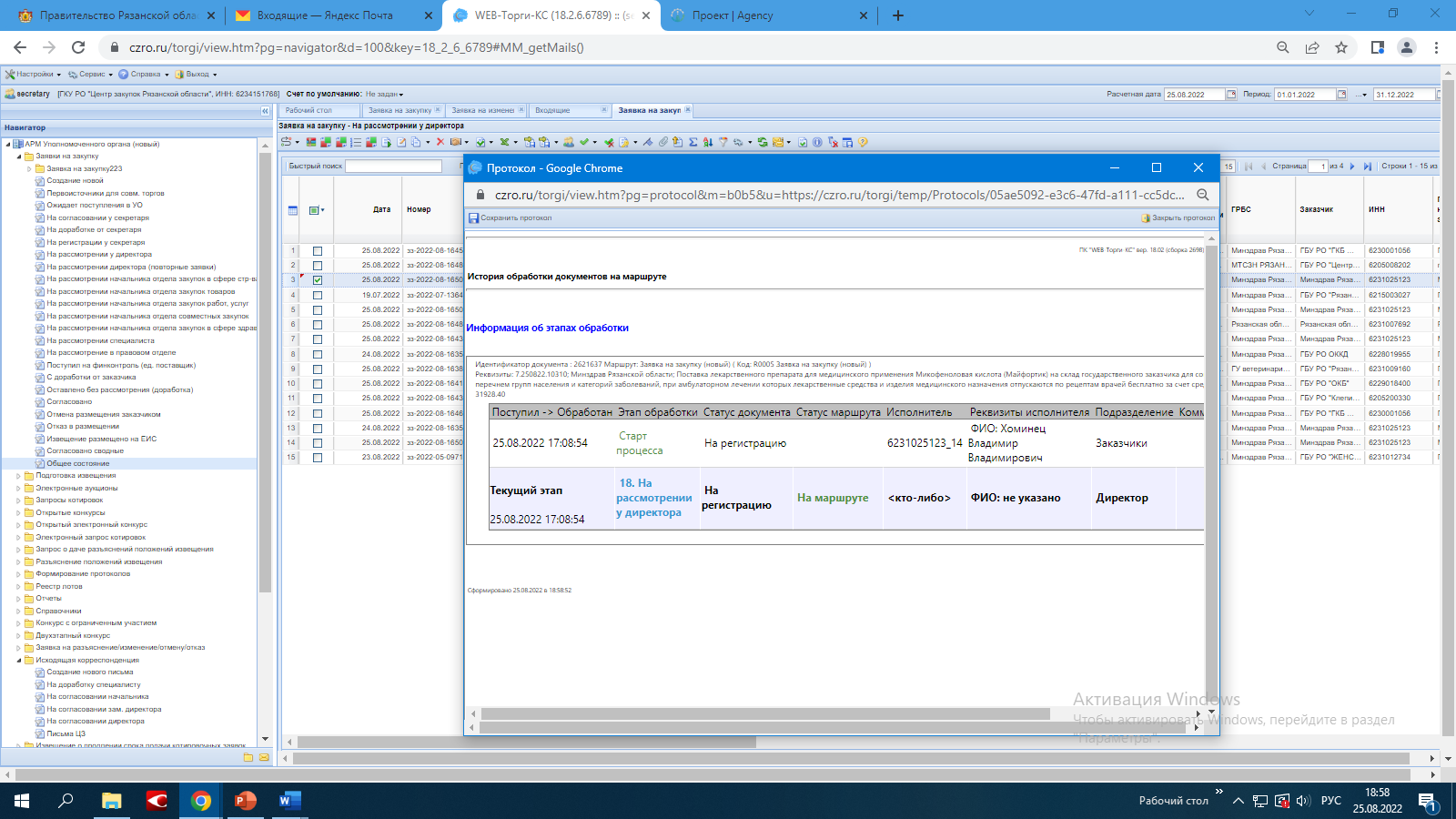 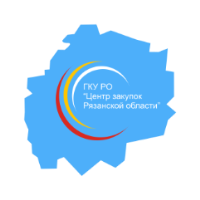 ГКУ РО «Центр закупок Рязанской области»
Итоги работы
Сокращение трудозатрат на процедуру регистрации заявки на закупку
Сокращение времени на проверку заявки на закупку секретарем
с 7 минут до 0 минут
с 1 человека до 0 человек
Устранены потери, не приносящие ценности процессу: лишние движение (поиск документов при проверке заявки), ненужная транспортировка (проверка заявки специалистом Центра); избыточная обработка (проверка заявки вручную); ожидание (ожидание заказчиком проверки заявки); переделка (исправление заявки при отказе в регистрации).
СПАСИБО ЗА ВНИМАНИЕ!